The Citywide open data public records tracker
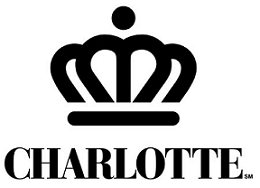 Cheyenne Flotree
Citywide records program
March 20, 2019
Background
Background
From Lincoln, Nebraska
Bachelor of Arts in History from the University of Nebraska-Lincoln
Master of Science in Library and Information Science (concentration in Archival Studies) from the University of Illinois at Urbana-Champaign
Certified Archivist by the Academy of Certified Archivist
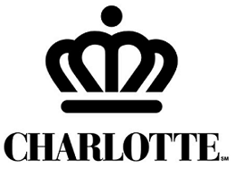 Background
Sheldon Museum of Art – Lincoln, NE
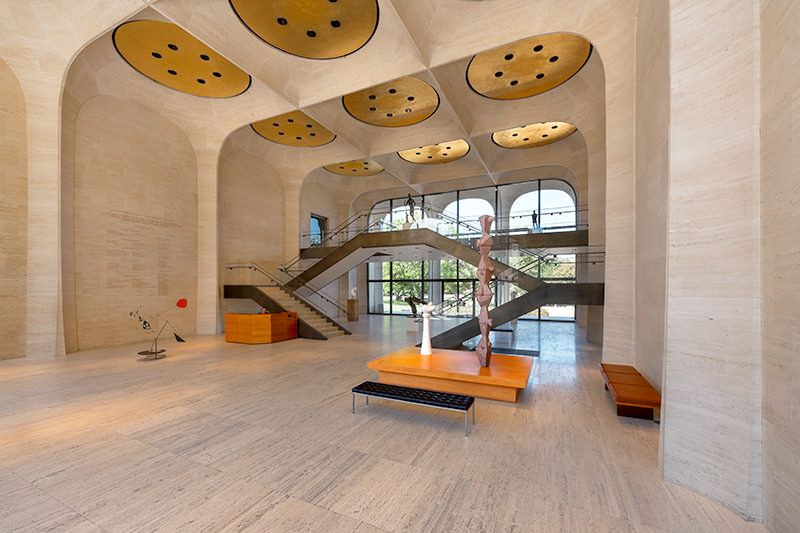 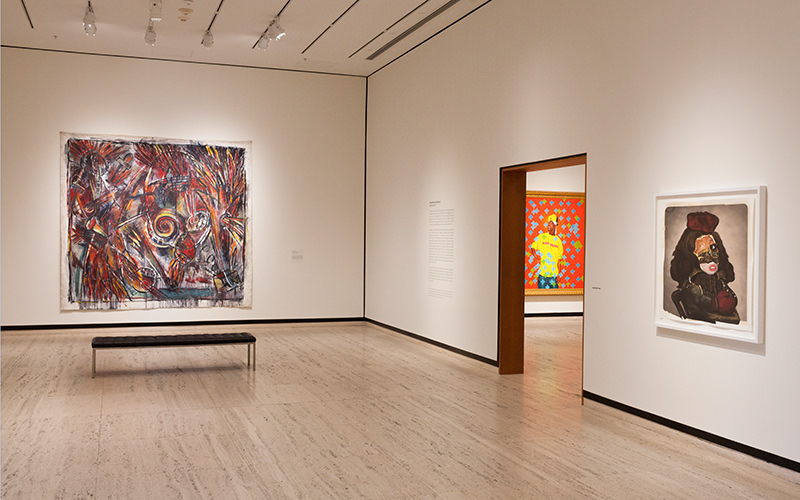 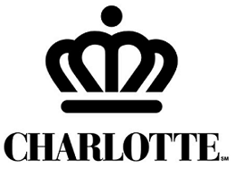 Background
Jasper County – Carthage, MO
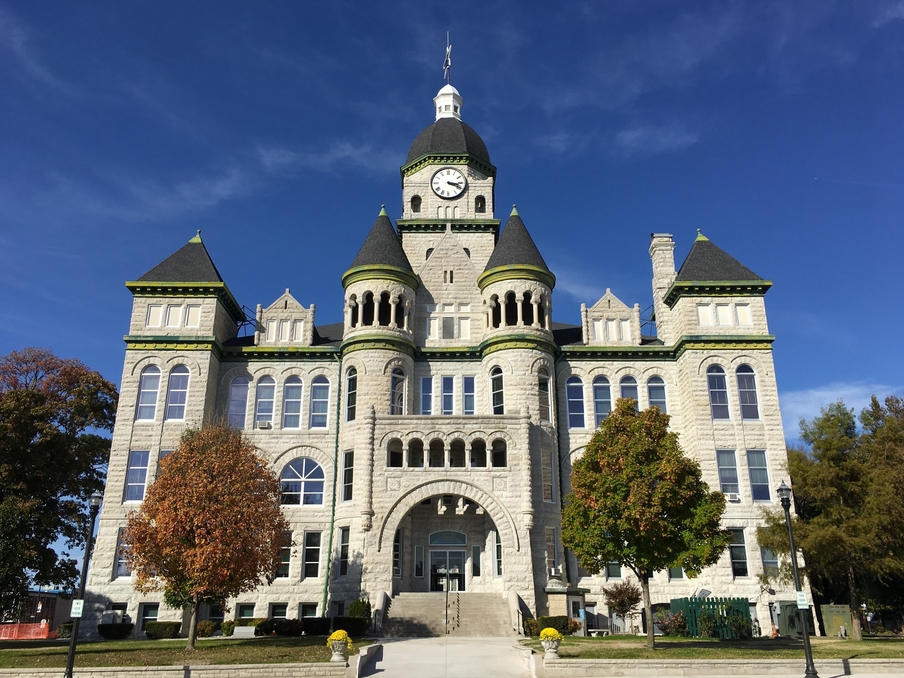 Archivist for Jasper County, Missouri
Director of the Jasper County Records Center
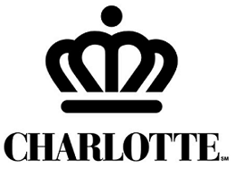 Citywide records program
Citywide Records Program – City Clerk’s Office
Records Management
Gaining intellectual control of all the information and records we generate
Know what we have, where it is, how long we need to preserve it
Public Records
Coordinate and centralize public records requests
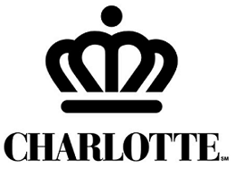 North Carolina public records law
NC General Statutes Chapter 132 – enacted in 1935

North Carolina has one of the most open public records laws in the US
Affirms public records and public information are property of the people
Very broad definition of what is a public record
Anyone can request a public record for any reason
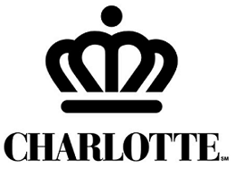 North Carolina public records law
Purpose of the Law:
Grants greater insight into government
Provides accountability and transparency
Affords the public open access to information
Ensures the preservation of historical records
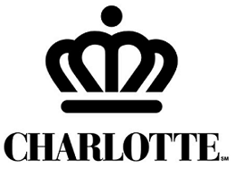 public records
Information created or received by officials and employees while conducting official City business

Records include all information regardless of physical form
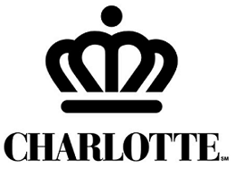 public records Are defined by content
Public Records are designated by:
Content 
Function
Format
Device
NOT:
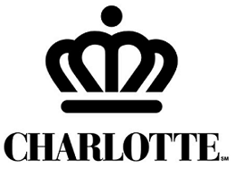 public records
Public Records are:
Papers
Photographs
Videos
Maps
Emails
Voice Mail Messages
Text Messages
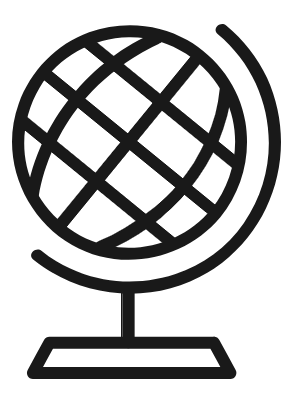 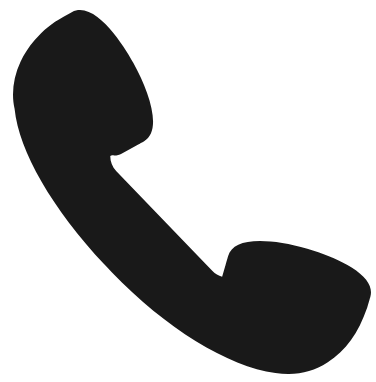 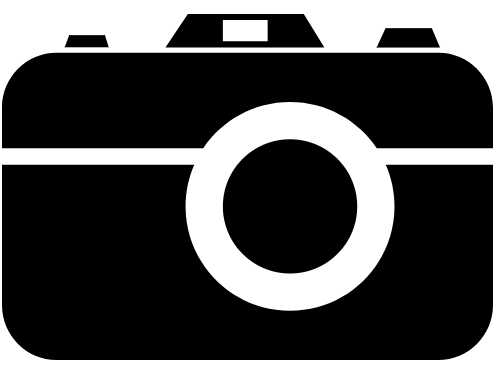 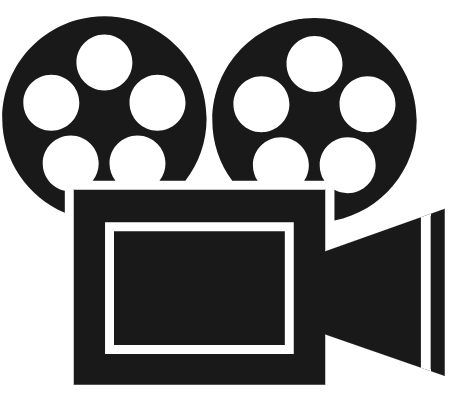 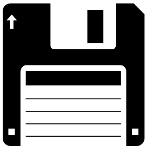 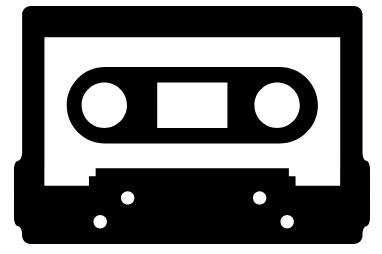 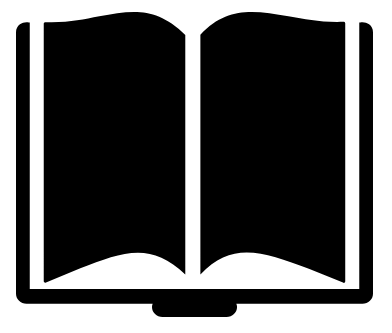 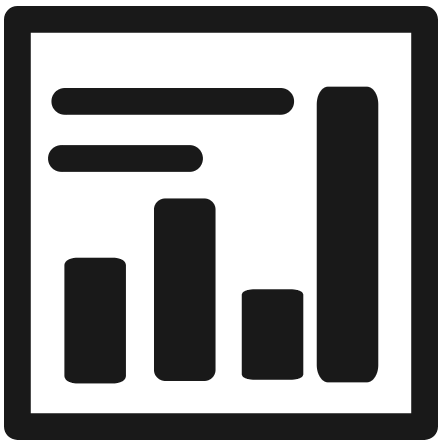 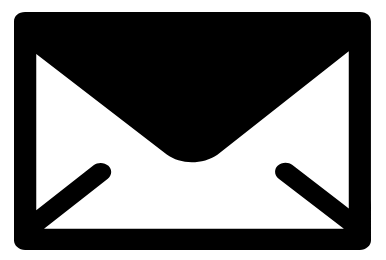 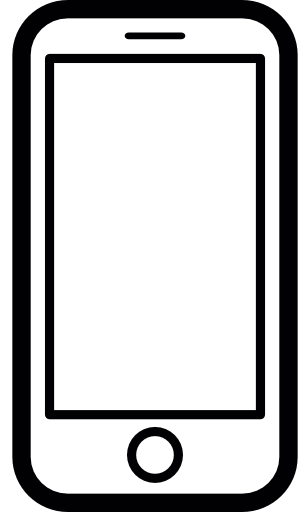 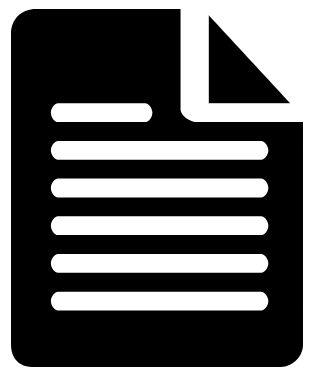 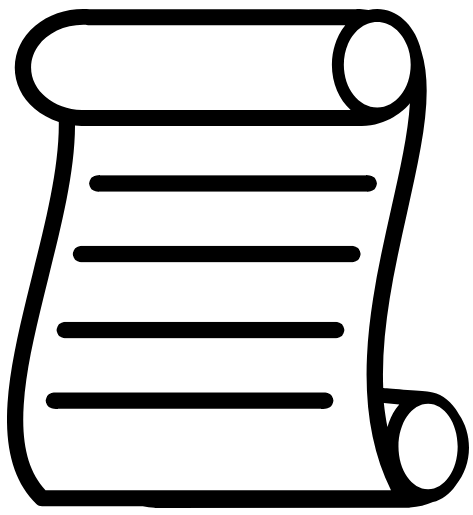 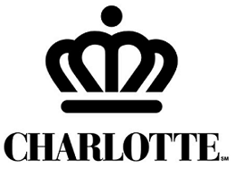 What isn’t public record?
Some examples:
Non-Records
Personal messages (spouses, relatives, friends, etc.)
Spam
Protected Records
Employee personnel file information
Personal Identifying Information (social security number, etc.)
Attorney-Client communication
Public enterprise billing information
Criminal investigation records
Sensitive public security information
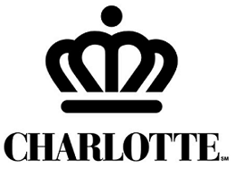 2018 Requests
2018: 557 Public Records Requests
32% Increase from 2017
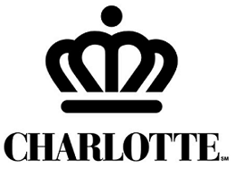 Year by year requests (2015-2019)
Total Requests: 1700
2014: 1
2015: 180
2016: 334
2017: 422
2018: 557
2019*: 206
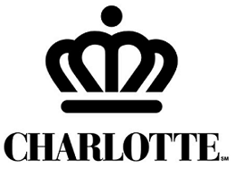 *As of March 21st
Public Records requests Jan-Dec 2018
Requests By Month
January: 43
February: 38 
March: 34
April: 36 
May: 38
June: 43
July: 66
August: 41
September: 49
October: 71
November: 60
December: 38
2018 Total Requests: 557
Average: 2.25 per weekday
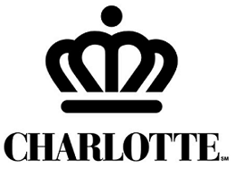 Public Records requests 2019*
Requests By Month
January: 77
79% increase from 2018
February: 59
55% increase from 2018
March*: 70
105% increase from 2018*
2019 Total Requests: 206
Average: 3.5 per weekday
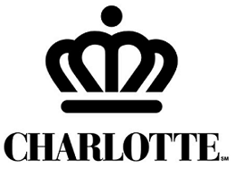 *As of March 21st
The Citywide open data public records tracker
What are our public records goals?
Meeting the public’s information needs
Contributing to open government and transparency

How can we continue to achieve this?
Improve and create internal processes
Educate employees/officials about public records
Create an external public records tracker
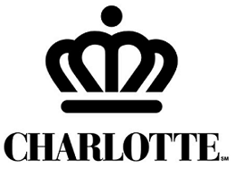 Internal-External tracker
We developed our own public records tracker 
Collaboration
The City Clerk’s Office – Citywide Records Program
The Office of Data & Analytics – Data Co-Lab
Charlotte Communications & Marketing
Part of the new Charlotte Open Data Portal

Takes our internal public records tracker and makes it external
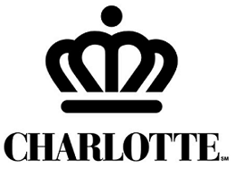 [Speaker Notes: -]
The Citywide open data public records tracker
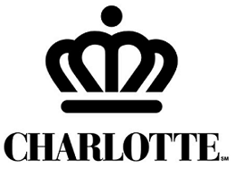 Sunshine day 2019 launch
The Open Data Portal Public Records Tracker
Launch date is March 11, 2019 (Sunshine Day)
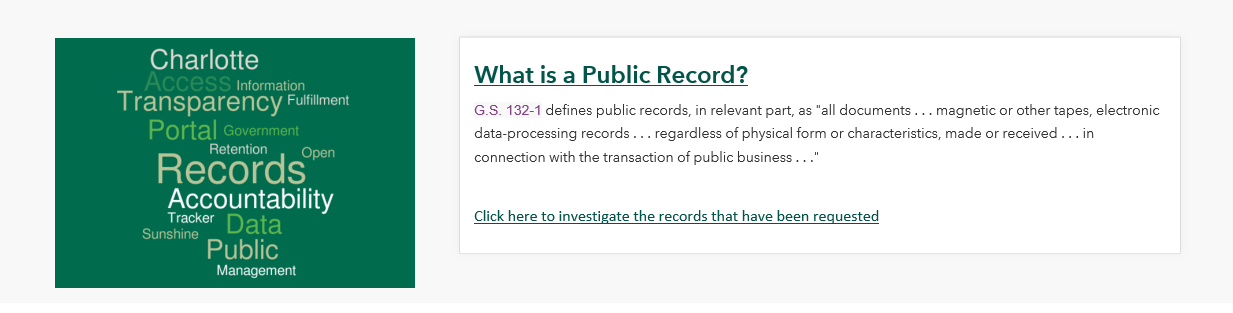 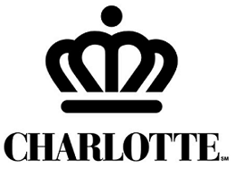 The Citywide open data public records tracker
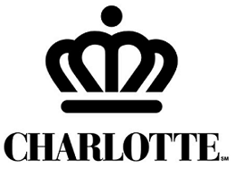 Tracker Fields
We will be providing the fields that provide the most relevant information
Request ID #
Date Received
Name of Requestor
Organization of Requestor
Records Requested
Assigned Department
Process Stage
Date Fulfilled/Closed
Media 
Download Link (if the information can be shared)
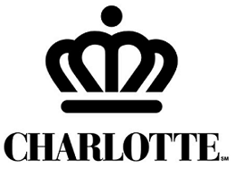 Next step
How will we improve it in the future?
The next step involves sharing public records materials on this tracker
Records request materials deemed fully public will be open for all 
Technology in place – still need to develop the internal process
Introduced over the coming weeks and months
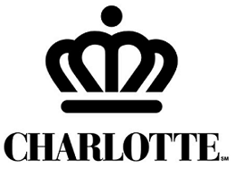 Thank you
Questions?
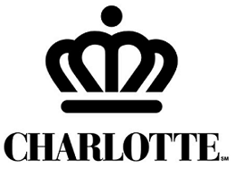